Disease and Case Management Programs
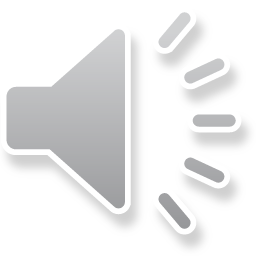 [Speaker Notes: Hello! My name is Amanda Fairbanks and today I am going to walk you through the Disease and Case Management programs offered to you as a sourcewell member.]
Personal nurse support
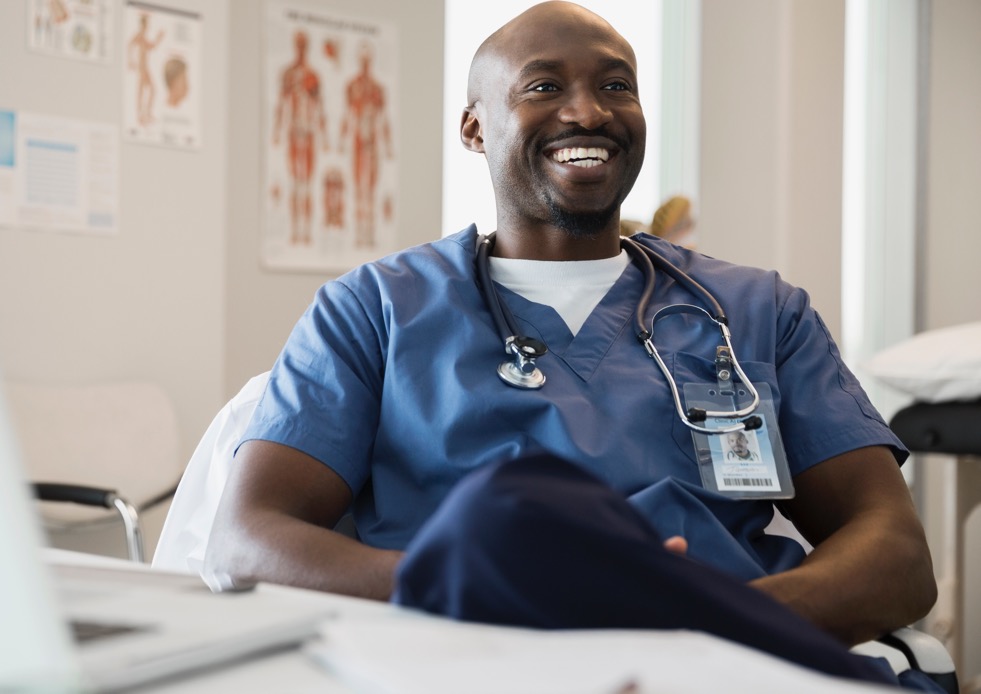 Help from a personal nurse.
Answerquestions
Work with you and your doctor
Connect youto resources
Focus on your goals
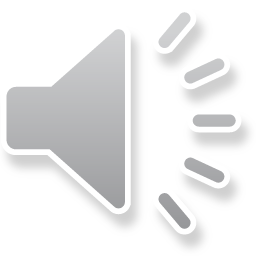 healthpartners.com/nursesupport
[Speaker Notes: So what is Disease and Case Management? Well we know Living with a health condition is easier when you have a team of people to support you. and that’s exactly what our disease and case management team does – you can Work with a nurse one-on-one at no cost. 

You can specifically Get support for 
Asthma 
Depression 
Diabetes 
Heart disease 
Rheumatoid arthritis 
And more 

How it works 
Working with a HealthPartners nurse is a great addition to your health care team. Through phone calls and other communications, we’ll support you in feeling your best and meeting your personal health goals. It’s all confidential and no cost for HealthPartners members. 

We will help 
Answer questions and provide resources about your condition 
Discuss how your treatment is going 
Navigate the health system and your benefits 
Work with your doctor 
And more

Visit healthpartners.com/nursesupport to learn more about our condition management services.]
Relief for your back pain
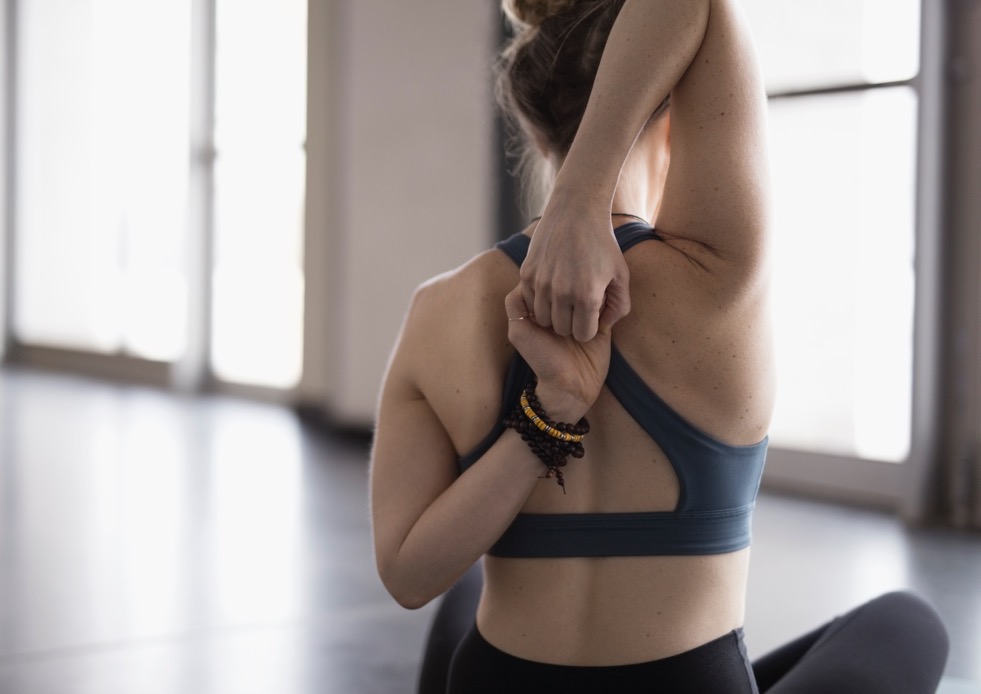 Our nurses can help make sure back pain doesn’t keep you down with one-on-one, personalized support.
Get tips to manage pain
Learn about treatment options
Find resources to help you feel better
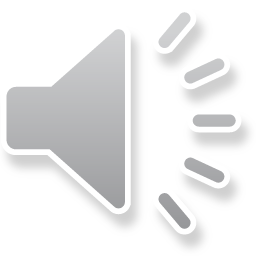 healthpartners.com/backhealth
[Speaker Notes: Lets dig into this resource further – with the Sourcewell pool, you also have additional support for enhanced help In 3 areas – low back pain, pregnancy and cancer. I am going to start with Low Back Pain. Our nurses can help make sure back pain doesn’t keep you down. HealthPartners members get support and resources at no cost.

Personal nurse support
When you’re dealing with back pain, it can be frustrating to feel like nothing works. Our nurses are here to listen and suggest personalized solutions to help you feel better.

How it works
Working with a HealthPartners nurse is a great addition to your health care team. Through phone calls and other communciations, we’ll support you in feeling your best and meeting your personal health goals. All support is confidential, and you can stop at any time.

Partnering with you
Most Americans will experience back pain at some point in their lives. Although it’s common, there are many myths about the causes and treatment for back pain. Depending on your pain, we’ll give you tips on prevention, exercises and options. We’ll discuss questions like:
What’s working well for you right now?
Where do you need more help?
What are your treatment options?

Visit healthpartners.com/backhealth to learn more about back pain. To get started, fill out the form at healthpartners.com/healthsupport.]
Face cancer with confidence
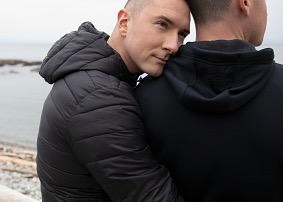 Extra support at no extra cost. Our nurses can help you through this difficult time.
Connect you to resources between doctor visits
Just listen when you need someone to talk to
Help you make decisions
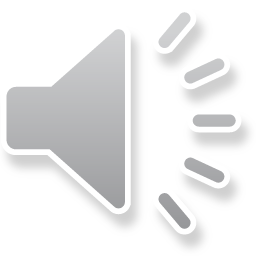 healthpartners.com/cancersupport
[Speaker Notes: The second resource available to you in the Sourcewell pool is enhanced support with our team of cancer nurses. If you’re facing a cancer diagnosis, we want you to know you’re not alone. Our nurses will be with you every step of the way.

A nurse is ready to help 
Working with a nurse will give you all the extras. We’re here for you – lean on us for support. We can offer advice and guidance to help make facing cancer a little less overwhelming. 


We’re here to 
Help you make decisions 
Talk through what’s working well in your treatment, and what’s not 
Connect you to resources between doctor visits 
Just listen when you need to talk 

To get started visit healthpartners.com/cancersupport]
Healthy baby, healthy you
If you’re pregnant or thinking about it, we have lots of resources to support you – all available at no cost.
BabyLine phone service
Support:
Tips by email and text
myHealthyPregnancy mobile app
Online resources, like the pregnant or planning assessments
612-333-2229or800-845-9297
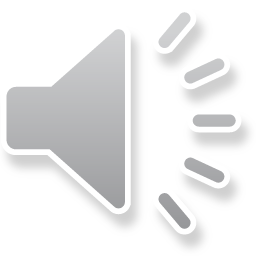 healthpartners.com/pregnancysupport
[Speaker Notes: The last enhanced resource I want to speak to is our Healthy Pregnancy Support that is available to you with the Sourcewell pool. If you’re pregnant or thinking about it, we have lots of resources to support you – all available at no cost for HealthPartners members. 

Planning and pregnancy support 
Start by taking the online assessment. Based on your answers, you may choose to get a call from a nurse or sign up for educational emails. We’ll work with you over the phone to answer questions and give advice when you’re between doctor visits. 

24/7 phone support 
Get help from a nurse whenever you need it – even at 3 a.m by calling the BabyLine. 

Pregnancy tips 
Learn about budgeting for child care, eating healthy and more. After taking the online assessment, you can choose to sign up for educational emails. You can also get tips texted to your phone by texting BABY to 511411 (BEBE for Spanish). 

myHealthyPregnancy app 
Get important information and fun extras for every stage of pregnancy and beyond. Search myHealthyPregnancy to download the app. 

Visit healthpartners.com/pregnancysupport for more resources.]
Thanks!
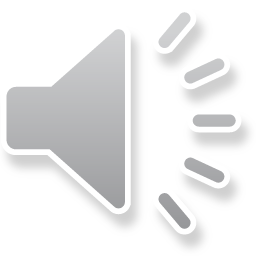 healthpartners.com
[Speaker Notes: Thanks so much for your time today, if you have additional questions, please feel free to call member services (their phone number is listed on the back of your ID card) and they can assist you with all of your questions.]